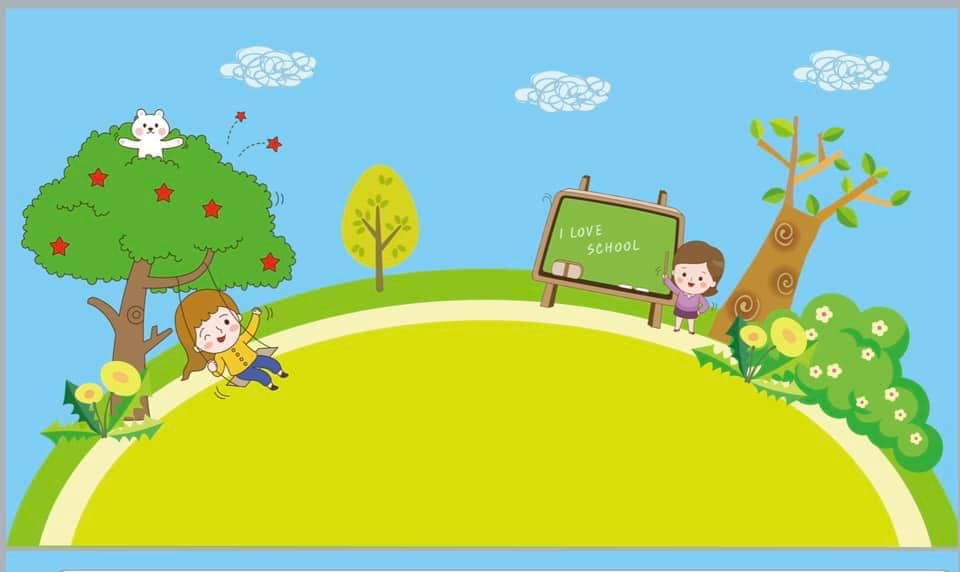 ỦY BAN NHÂN DÂN HUYỆN AN LÃO
TRƯỜNG TIỂU HỌC QUANG TRUNG
------------------------------------
SÁCH KẾT NỐI TRI THỨC VỚI CUỘC SỐNG
MÔN: TOÁN 2
Bài 20: Luyện tập
Giáo viên: Bùi Thị Nhã
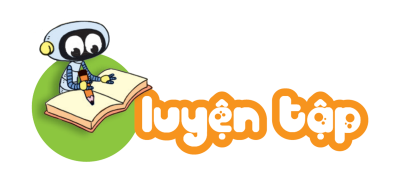 1
Đặt tính rồi tính.
72 + 19
67 + 17
15 + 15
38 + 52
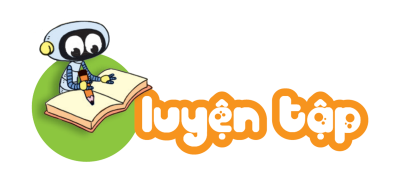 5
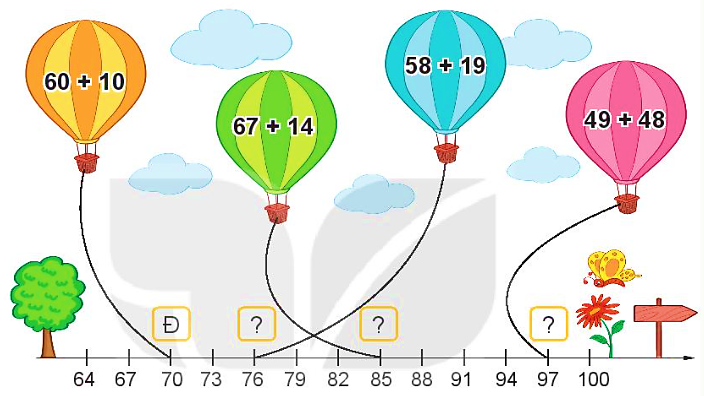 Đ, S
?
26
26
26
81
77
97
Đ
S
S
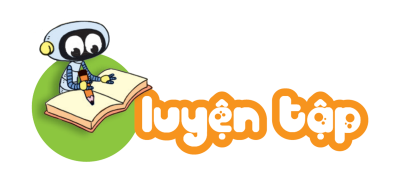 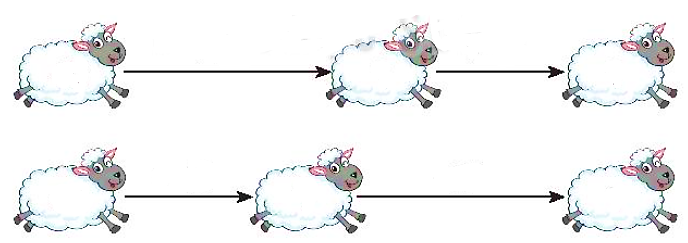 + 27
+ 19
72
45
?
91
?
?
Số
3
+ 19
+ 27
45
64
?
91
?
Bài giải
Lúc này Nam có số viên bi là:
57 + 15 = 72 (viên bi)
Đáp số: 72 viên bi.
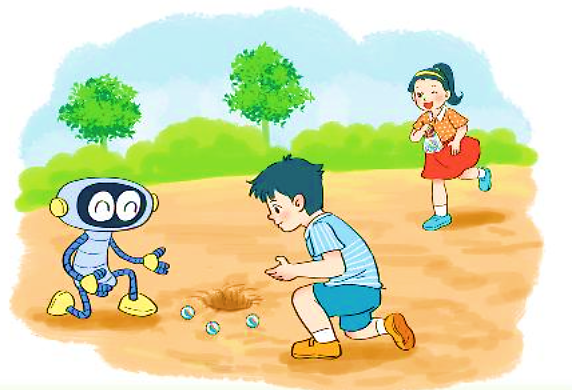 4
Nam có 57 viên bi. Mai cho Nam thêm 15 viên bi. Hỏi lúc này Nam có bao nhiêu viên bi?